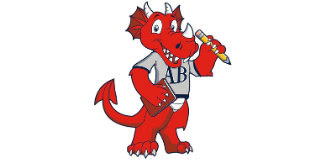 Open House &Annual Title IParent Meeting
Derrick McIntosh, Principal
Mrs. Crystal Wise, PLC Coach

Mr. Andrew Mcfarland, Asst. Principal
Ms. Tonique Gray Asst. Principal
Mrs. Tilitha Oliver, Instructional Facilitator
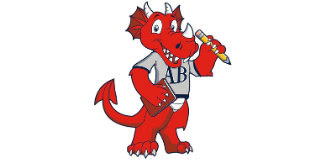 MEET THE ABHES STAFF
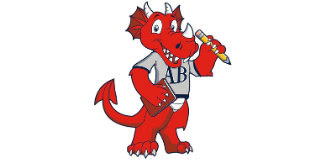 ADMINISTRATIVE STAFF
Mr. Derrick McIntosh, Principal
Mrs. Crystal Wise, PLC
Mr. Andrew Mcfarland, AP
Ms. Tonique Gray, AP
Mrs. Tilitha Oliver IF
OFFICE STAFF
Ms. M. Powell, Office Manager
Ms. V. Murphy, Financial Secretary
Mr. Grimes, Office Assistant
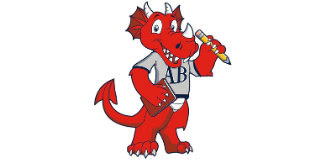 MEET THE ABHES STAFF
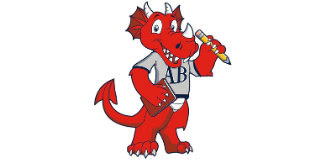 Counselors 
Mrs. D.Broome
Behavior
Mr. S. Hester, Behavior Specialist
Mr. T. Banks, ISS
Ms. A. Shaw, RESET
MEET THE ABHES STAFF
PreK- Mrs. Mitchell and Ms. Humphries
KK- Ms. Miller, Ms. Wilson, Ms. Gilson, and Ms. King
1st- Mrs. Shaw, Ms. Green, Ms. Mask and Ms. Phillips
2nd- Mrs. Moffett and Ms. Bell
3rd-  Ms. Charlton, Ms. Gwin and Ms. Young, Dr. Bell
4th- Ms. Williams, Ms. Oliver and Ms. Gray
5th- Ms. McGee and Ms. Cole
Instructional Resource: Mrs. Jackson
FS: Ms. Jackson and Ms. Leggins, Ms. Humphries
Music: Ms. Ard
Art: Ms. Gunn
P.E.: Coach Munson and Coach Todd
Library: Mrs. Allen
What is Title I?
Title I is the largest federal aid program for our nation’s schools.
The goal of Title I is to provide a high-quality education for EVERY child.
Title I  provide resources  to improve achievement as specified in School Improvement Plan.
Title I program serves millions of children in elementary and secondary schools each year.
Title I School Status
A.B. Hill Elementary is 
a Title I school.
Additional funds are provided to our school and determined by:
Student enrollment
Students needs
The number of students from low socio-economic backgrounds
Who benefits from Title I?
All students and parents through instructional materials, tutoring, teachers, coaches, equipment, and other resources.
School Improvement Plan
A school improvement plan is a road map that sets out the changes a school needs to make to improve the level of student achievement and shows how and when these changes will be made. ... As the plan is implemented, schools continue to gather data and monitor and adjust as needed.

This plan is revisited yearly.
ESSA gives the parents the right to know:
The school’s status according to the ESSA standards
A teacher’s professional qualifications, licensure, or certification
A paraprofessional’s qualifications
Academic services available for your child
That YOU can help by becoming involved in your child’s education
Family Engagement Plan
The family engagement plan is an agreement between our school, Title I, and parents to ensure that all parents are involved in their child’s education.
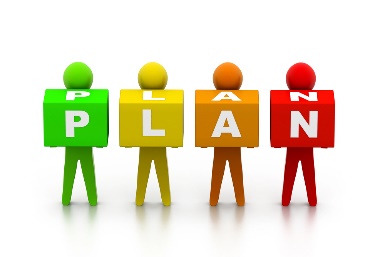 Reporting Student Progress
Wednesday folders (every week)
Progress reports (every 4 weeks)
Reports Cards (every 9 weeks)
Teacher-Parent Conferences as scheduled
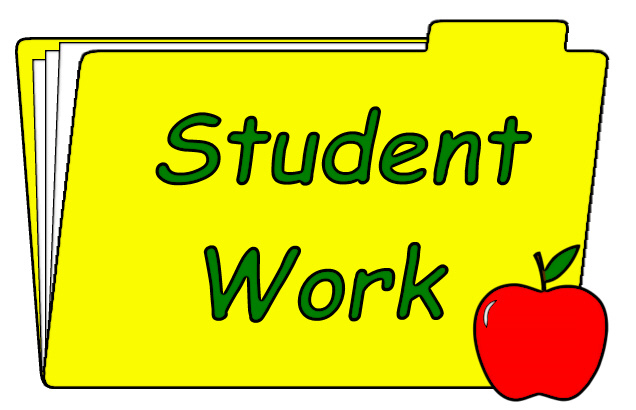 Parent-Teacher Conferences
A conference can be scheduled with a teacher anytime a parent feels the need to discuss their child’s academic progress. 

District-wide conferences:
September (4 PM-6PM)
February (4 PM-6PM)
Notices will be sent home prior to the conferences to schedule appointment times.
Parental Involvement
We LOVE parental involvement at A.B.Hill!          You are a vital part of this school and your child’s education. Please contact Mrs. Wise or Counselor Broome to complete the volunteer application.
Parental Involvement Opportunities
Volunteering in Classrooms
Field Trips
Family Literacy Night
Family Math Night
Doughnuts for Dads
Muffins for Moms
Parent Tech Night
Family Science Night  
Proctors for TN Ready 
Represent Every Day
Parents’ Right to Know
All parents have the right to request:
A teacher’s professional qualifications, which includes: state qualifications, licensure, certification, waivers
A teacher’s bachelors and/or graduate degree, fields of endorsement, previous teaching experience
A paraprofessional’s qualifications
An assurance that their child’s name, address, and telephone listing not be released to military recruiters
School-Parent Compact
A promise that parents, teachers, and the principal will work together to ensure that students learn and have a productive school year.
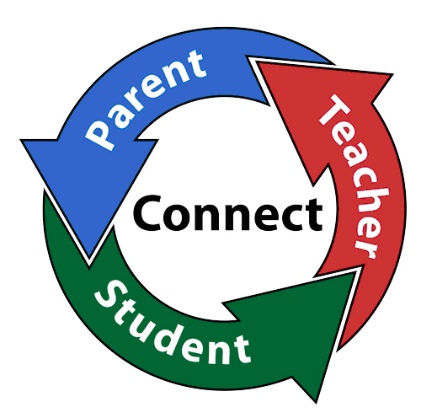 Student Code of Conduct
A list of infractions of school discipline, identified by district,  that teachers, administrators, and district officials utilize to outline offenses and penalties by category.
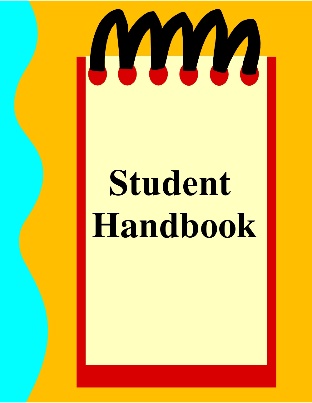 THIRD GRADE COMMITMENT Criteria for Success
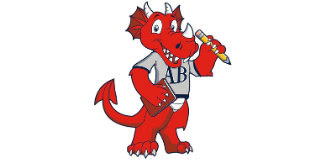 Success Criteria – General promotion standards required for all students in grades 1-5, to be promoted to the third grade, students in grade 2 must also meet prescribed *Success Criteria    

 Required Second Grade Retention – Any student who does not meet the Success Criteria will be retained in second grade.  The student will be required to participate in interventions with a specified program of work during the summer prior to third grade (i.e., the district’s official regular summer school program).
3rd Grade Commitment Rationale
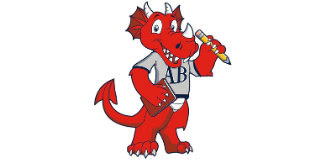 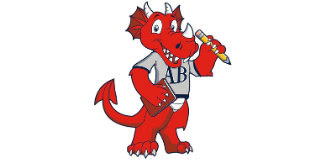 As early as age 3, a child’s vocabulary can predict third-grade reading achievement.

Students who do not read proficiently by third grade are 4 times more likely to drop out of high school.
A.B.HILL ELEMENTARY
2024-2025 SCHOOL YEAR GOAL STANDARD SMART GOALS
By Spring 2025, ALL ABHES students will show growth and 25% will score on track or mastered on the TN Ready ELA Assessment
By Spring 2025, ALL ABHES students will show growth and 25% will score on track or mastered on the TN Ready MATH Assessment
BY SPRING 2025, ABHES WILL MOVE FROM A LEVEL 1 TVAAS TO A LEVEL 5 TVAAS.
Questions?
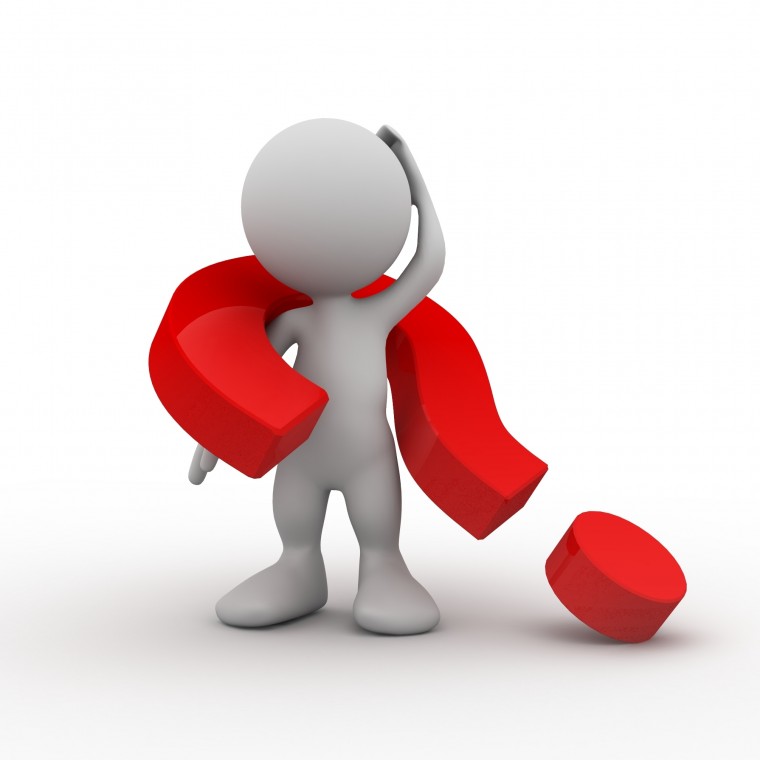 LET’S MEET OUR TEACHERS!!!!